Cadres, agent·es de maitrise et technicien·nesLA CGT, UN SYNDICAT QUI DÉFEND VOS DROITS
Agathe Le Berder
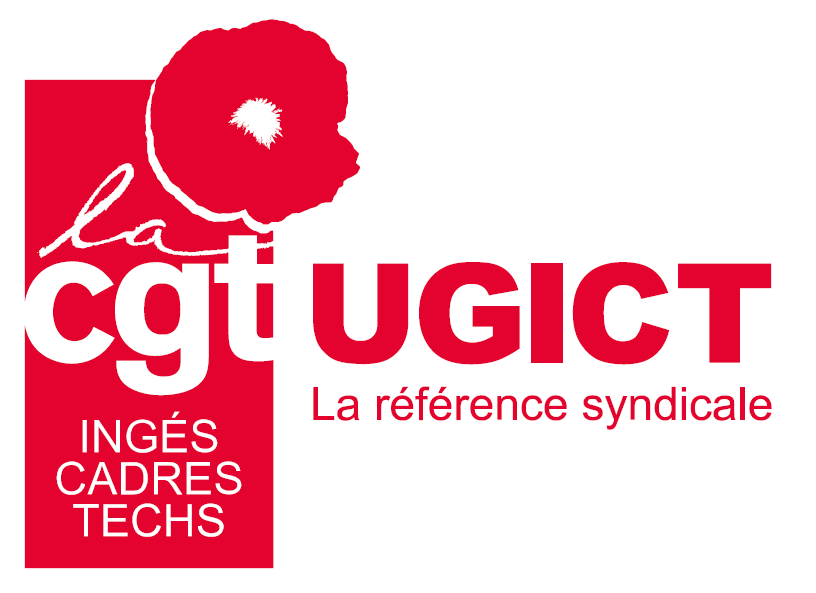 [Speaker Notes: Ugict
Angle très cadre et PI
Pourquoi une orga spécifique dans la CGT : vecteurs et victimes]
CGT INGÉS, CADRES, TECHS ?
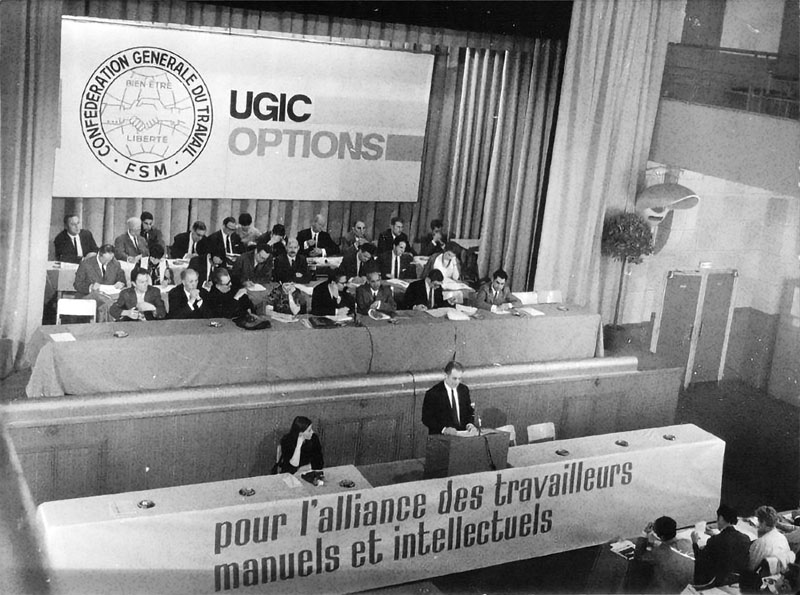 [Speaker Notes: Dares 2019
Pas capable de travailler jusqu’à la retraite (y compris cadres et]
DÉFENDRE LES DROITS DES INGÉS, CADRES ET TECHS
Temps de travail
[Speaker Notes: Conférence sociale]
DÉFENDRE LES DROITS DES INGÉS, CADRES ET TECHS
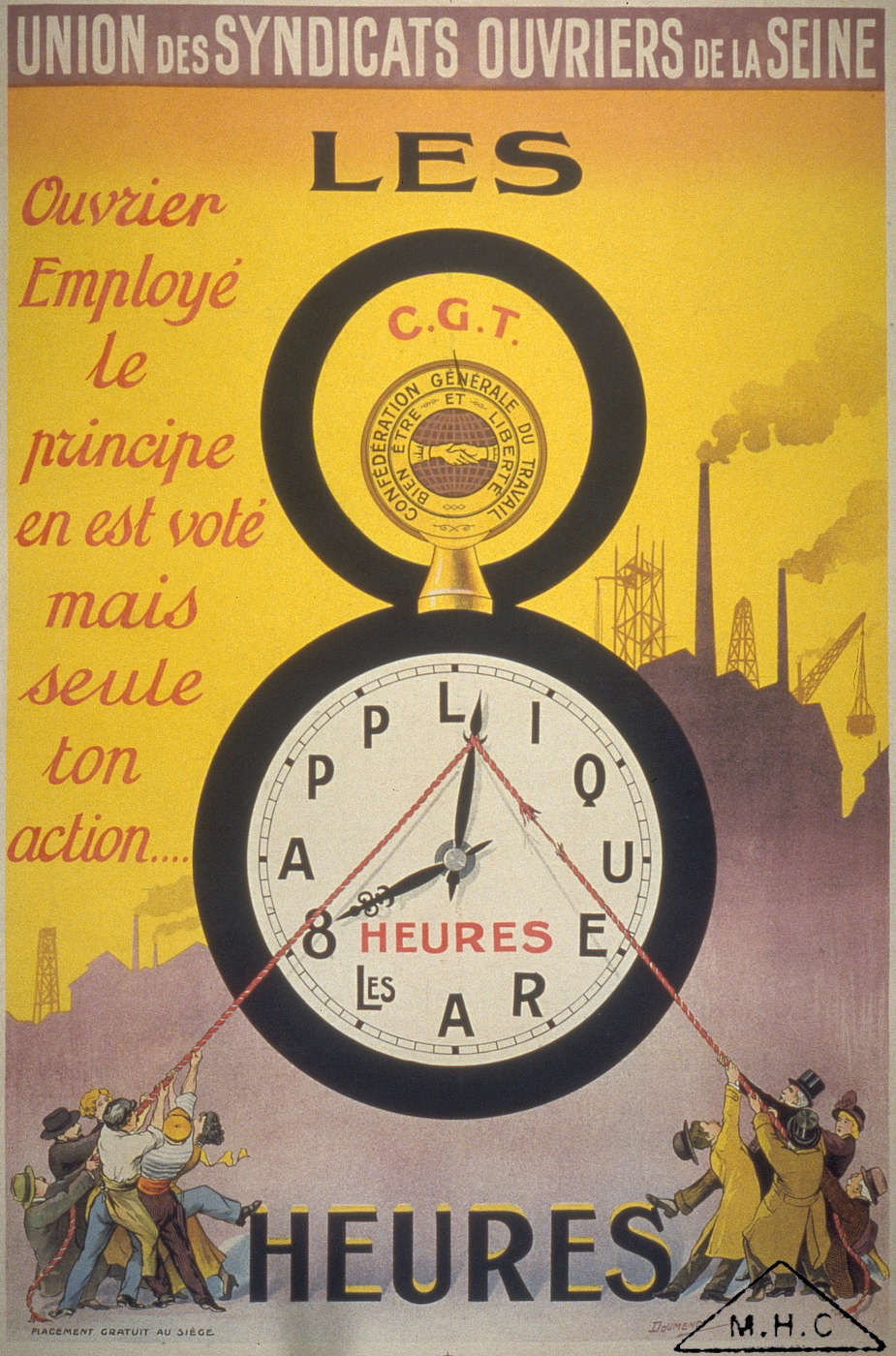 [Speaker Notes: Conférence sociale]
DÉFENDRE LES DROITS DES INGÉS, CADRES ET TECHS
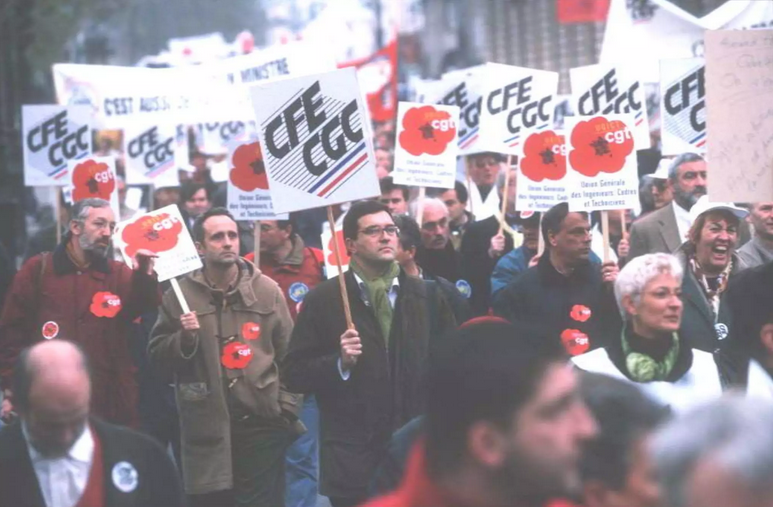 [Speaker Notes: Conférence sociale]
DÉFENDRE LES DROITS DES INGÉS, CADRES ET TECHS
7 / 10
cadres
+ 40h / semaine
[Speaker Notes: Conférence sociale]
DÉFENDRE LES DROITS DES INGÉS, CADRES ET TECHS
1 / 2
cadres
au forfait-jour
[Speaker Notes: Conférence sociale]
DÉFENDRE LES DROITS DES INGÉS, CADRES ET TECHS
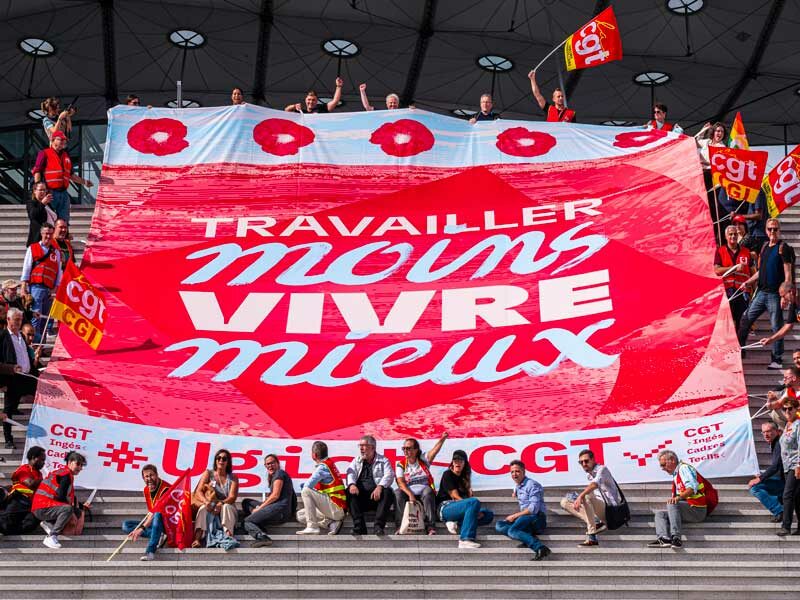 [Speaker Notes: Conférence sociale]
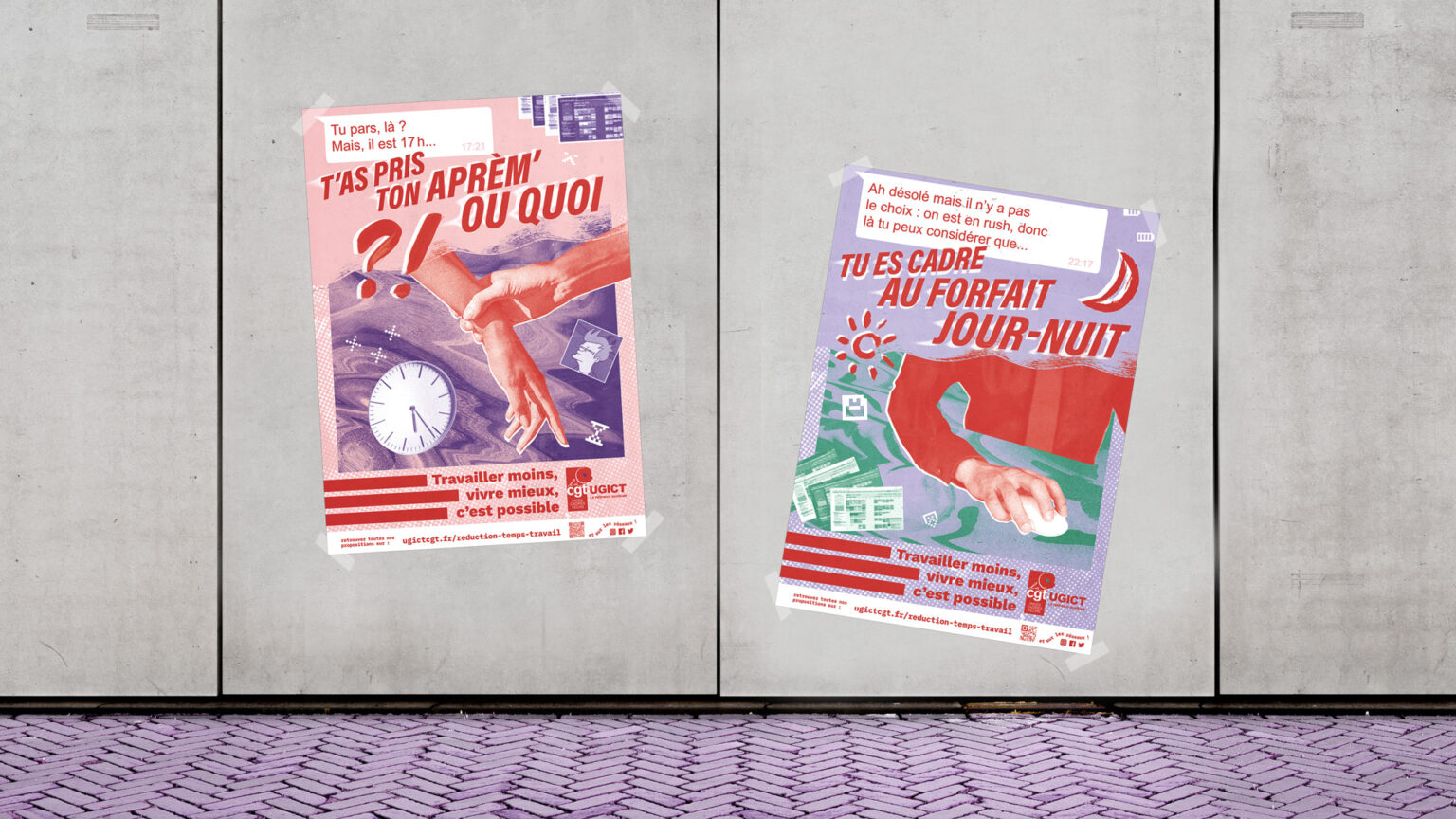 POURQUOI “LE COLLECTIF” ?
Reprendre en main son temps de travail, une campagne de l’Ugict-CGT
DÉFENDRE LES DROITS DES INGÉS, CADRES ET TECHS
1 / 2
cadres
pour la réduction du temps de travail
[Speaker Notes: Conférence sociale]
DÉFENDRE LES DROITS DES INGÉS, CADRES ET TECHS
Télétravail
[Speaker Notes: Conférence sociale]
DÉFENDRE LES DROITS DES INGÉS, CADRES ET TECHS
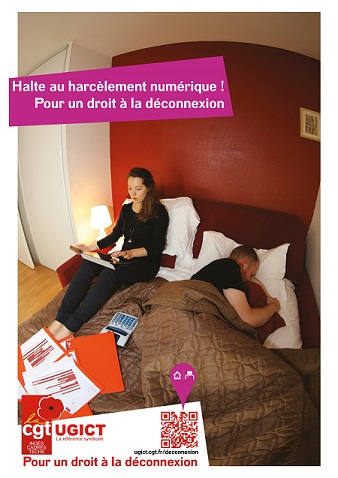 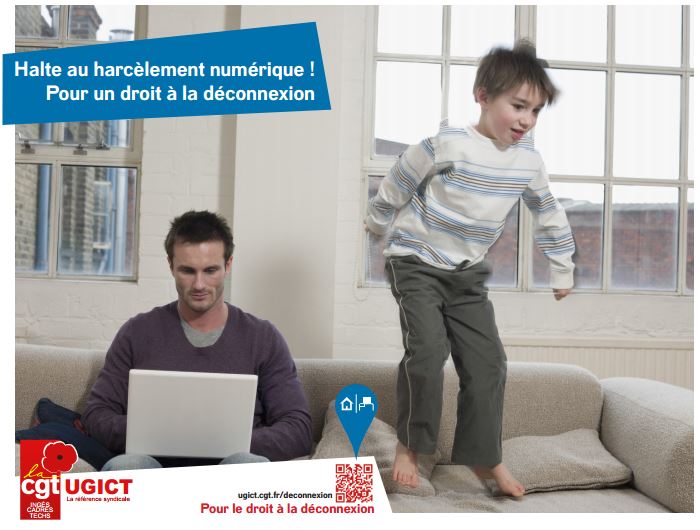 [Speaker Notes: Conférence sociale]
DÉFENDRE LES DROITS DES INGÉS, CADRES ET TECHS
68 %
cadres
pour le « droit à la déconnexion »
[Speaker Notes: Conférence sociale]
DÉFENDRE LES DROITS DES INGÉS, CADRES ET TECHS
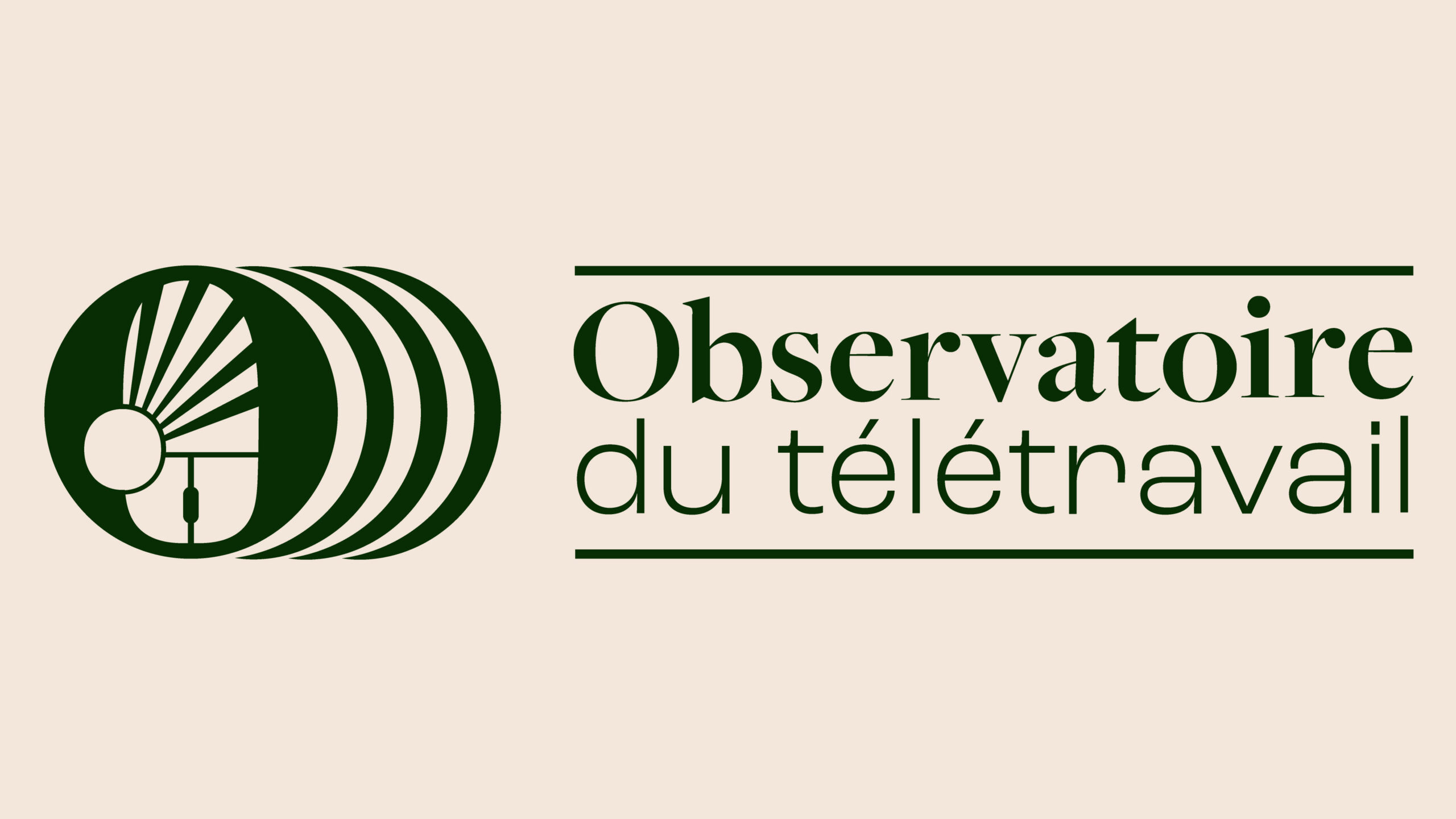 [Speaker Notes: Conférence sociale]
DÉFENDRE LES DROITS DES INGÉS, CADRES ET TECHS
Organisation du travail 
et 
« Wall Street Management »
[Speaker Notes: Conférence sociale]
DÉFENDRE LES DROITS DES INGÉS, CADRES ET TECHS
Connaissez-vous le « sociomètre » ?
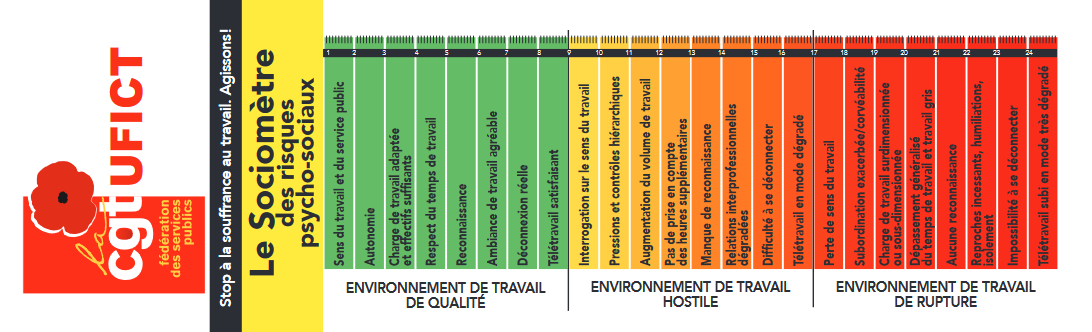 DÉFENDRE LES DROITS DES INGÉS, CADRES ET TECHS
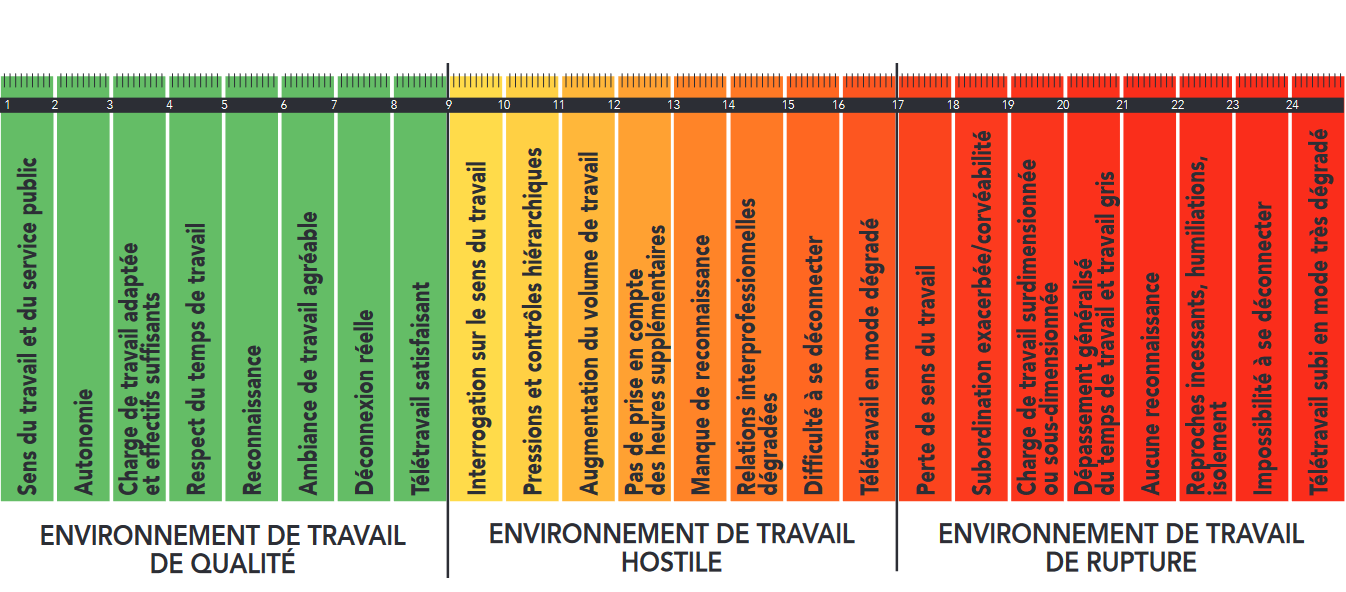 DÉFENDRE LES DROITS DES INGÉS, CADRES ET TECHS
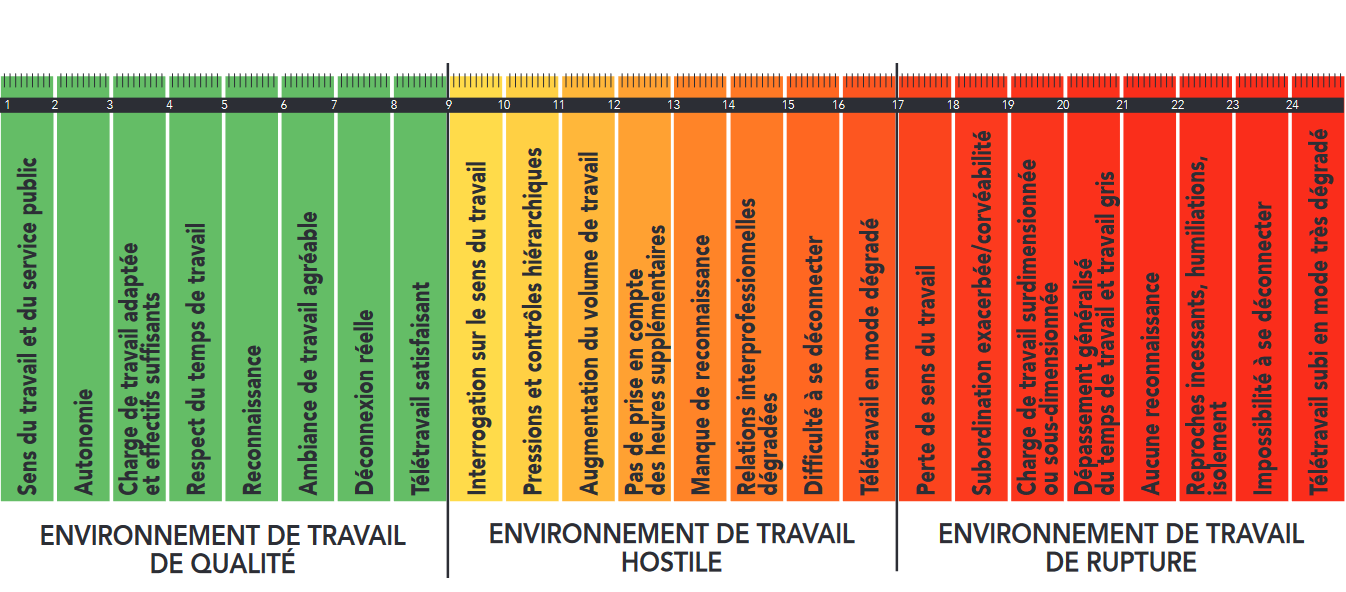 DÉFENDRE LES DROITS DES INGÉS, CADRES ET TECHS
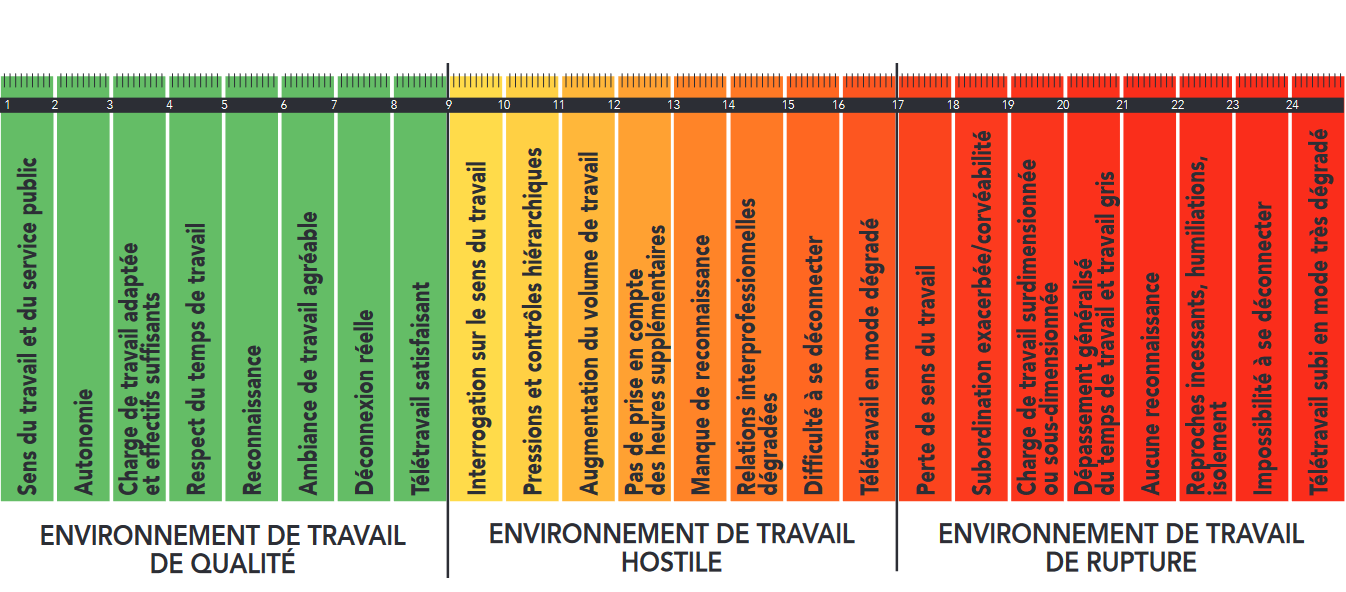 DÉFENDRE LES DROITS DES INGÉS, CADRES ET TECHS
Une bataille locale 
sur l’organisation 
du travail
La réorganisation MBA-executive MBA
DÉFENDRE LES DROITS DES INGÉS, CADRES ET TECHS
Salaires
[Speaker Notes: Conférence sociale]
DÉFENDRE LES DROITS DES INGÉS, CADRES ET TECHS
- 200€
salaire d’embauche
master 2
1997 - 2015
DÉFENDRE LES DROITS DES INGÉS, CADRES ET TECHS
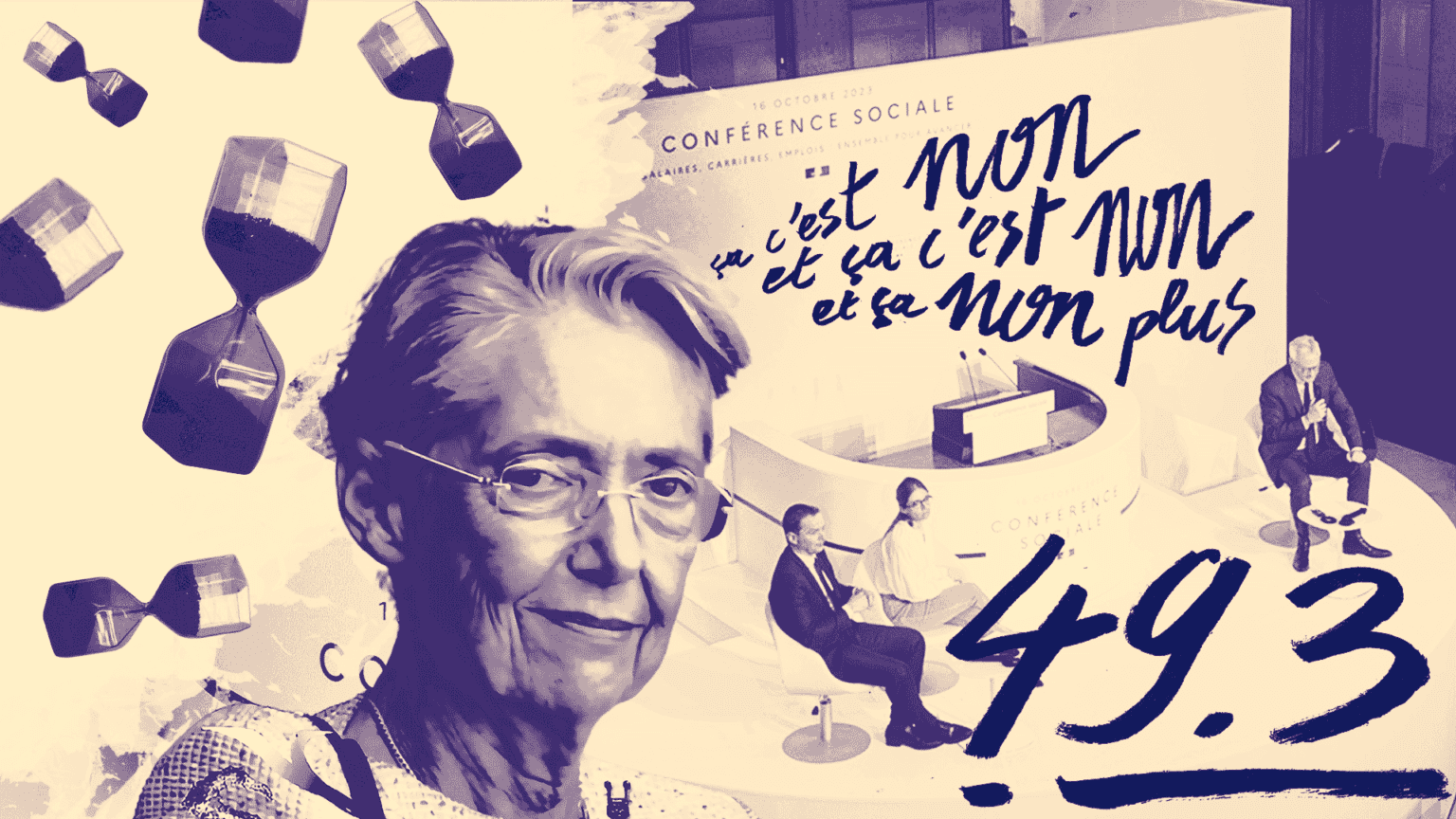 [Speaker Notes: Conférence sociale]
DÉFENDRE LES DROITS DES INGÉS, CADRES ET TECHS
82 % 
cadres
« échelle mobile des salaires »
DÉFENDRE LES DROITS DES INGÉS, CADRES ET TECHS
86 % 
cadres
augmentations générales
DÉFENDRE LES DROITS DES INGÉS, CADRES ET TECHS
Egalité 
femme-homme
[Speaker Notes: Conférence sociale]
DÉFENDRE LES DROITS DES INGÉS, CADRES ET TECHS
Salaires et retraites
DÉFENDRE LES DROITS DES INGÉS, CADRES ET TECHS
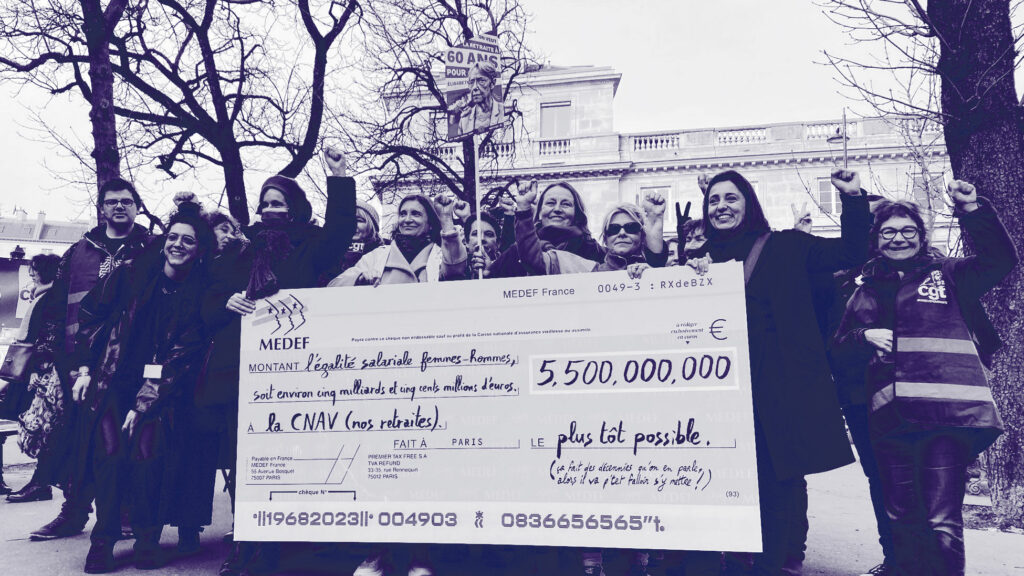 DÉFENDRE LES DROITS DES INGÉS, CADRES ET TECHS
Temps de travail
DÉFENDRE LES DROITS DES INGÉS, CADRES ET TECHS
52 % 
femmes cadres
rendez-vous médicaux
DÉFENDRE LES DROITS DES INGÉS, CADRES ET TECHS
Violences sexistes et sexuelles
DÉFENDRE LES DROITS DES INGÉS, CADRES ET TECHS
43 % 
professions intermédiaires
pas de mesure de prévention
LE RÔLE DE LA CGT
Collectif
LE RÔLE DE LA CGT
Comité social 
et économique
LE RÔLE DE LA CGT
Informations / formations
LE RÔLE DE LA CGT
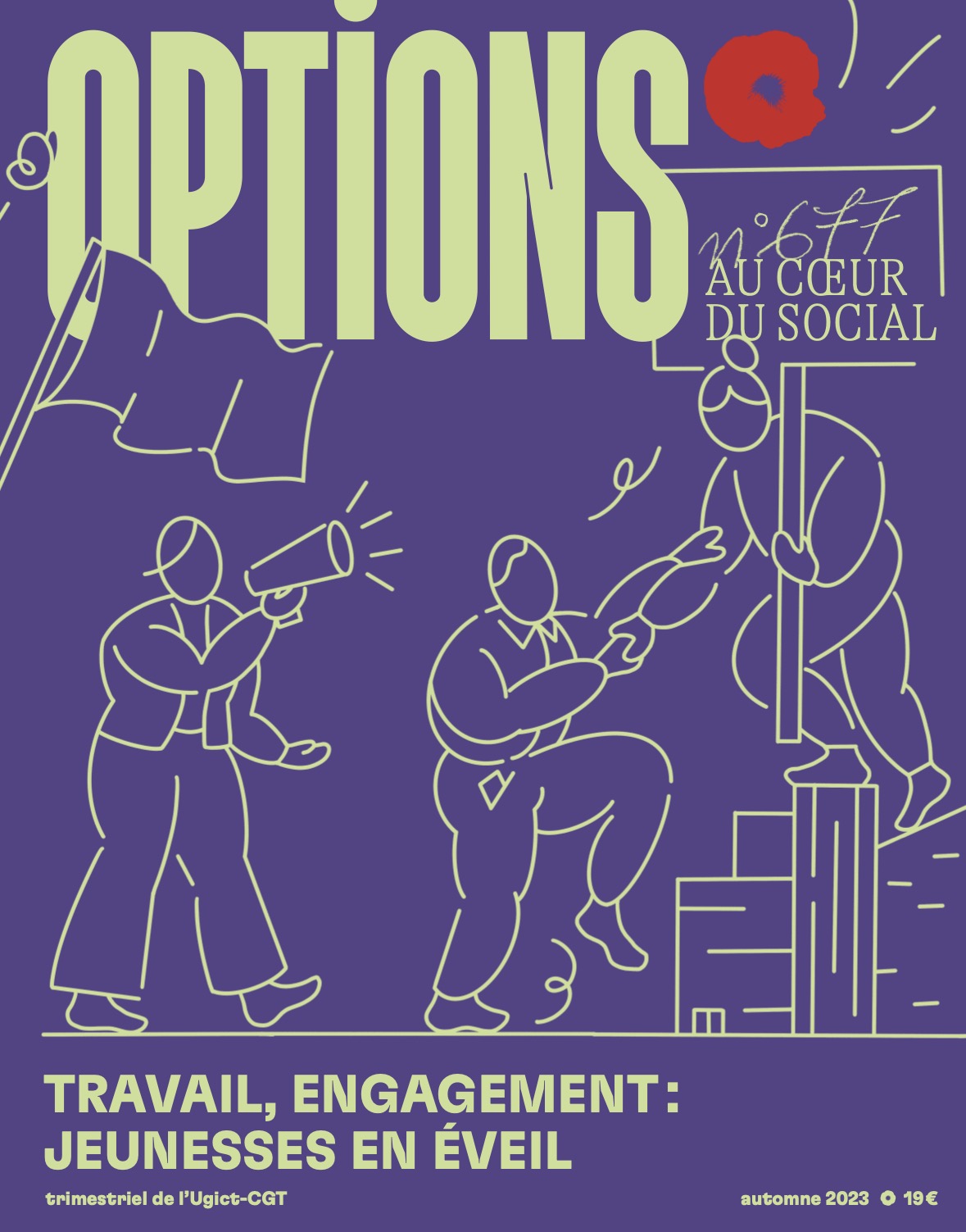 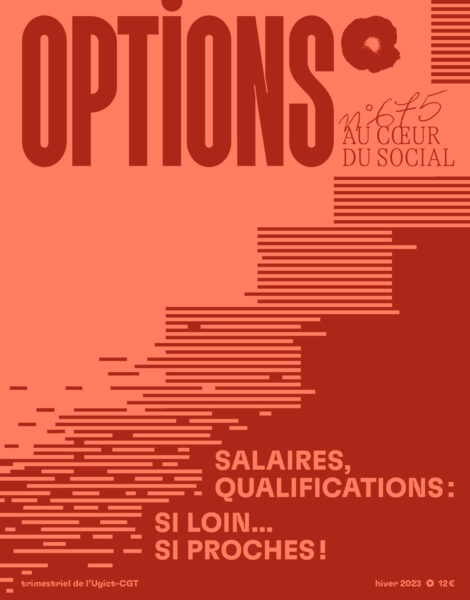 LE RÔLE DE LA CGT
Un rôle essentiel 
L’enseignement et la formation privés
(donner exemple)
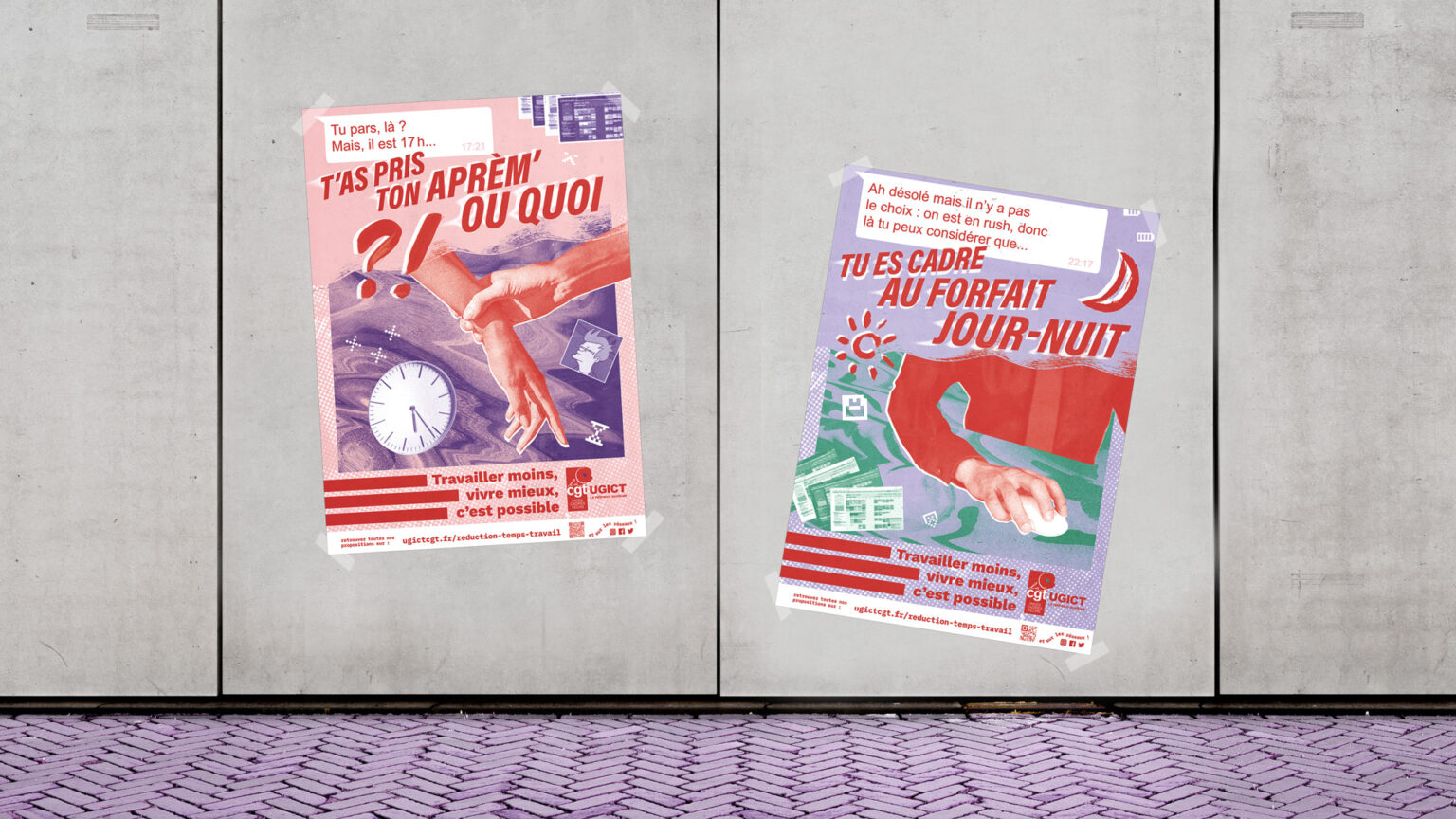 POURQUOI “LE COLLECTIF” ?
Reprendre en main son temps de travail, une campagne de l’Ugict-CGT
QUE FAIRE AVEC LA CGT?
Rejoindre la CGT 
Voter pour la CGT aux élections professionnelles 
Participer à ses enquêtes et actions